Self-love and happiness: Implementing a self-compassion workshop on your campus
Toi Geil, PhD
Director
University Counseling Center
University of Wyoming
Eirin Grimes, MS, LPC
Doctoral Candidate
Counselor Education and Supervision
University of Northern Colorado
self and other living beings, coupled with the wish and effort to alleviate it.”
Compassion
“a basic kindness, with deep awareness of the suffering of oneself and other living things, coupled with a wish and effort to relieve it.”
Gilbert, 2009, p. xiii
Self-Compassion
“When we suffer, caring for ourselves as we would for a someone we truly love.  Self-compassion includes: self-kindness, a sense of common humanity, and mindfulness.”
(Germer & Neff, 2019a, p.6)
Self-to-Self Relating(McGehee et al., 2017)
Over 700,000 articles with “self-compassion” in the title
(McGehee et al., 2017)
Greater levels of:
Lower levels of:
(McGehee et al., 2017)
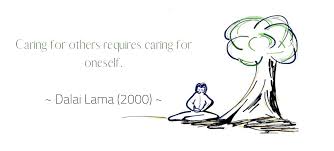 Research related to college students
University of Wyoming’sSelf-Love AND Happiness Workshop
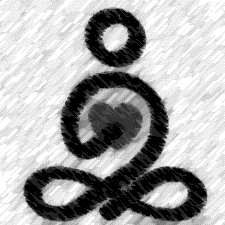 Four Session Workshop
Non-clinical Workshop
Meets once a week for four weeks
90 minute sessions
University of Wyoming Wellness Center
Open to Students, Staff, & Faculty

Clinical Workshop
University Counseling Center
Open to UCC clients
Based on:
Teaching the mindful self-compassion program: A guide for professionals (Germer & Neff, 2019)

The mindful self-compassion workbook: A proven way to accept yourself, build inner strength, and thrive (Neff & Germer, 2018)

MSC Teacher Training, Sponsored by the Center for Mindful Self-Compassion
January 13-19, 2019, Joshua Tree, CA 

Mindful Self-Compassion Intensive, Sponsored by the UCSD Center for Mindfulness
May 6-11, 2018, Esalen, CA
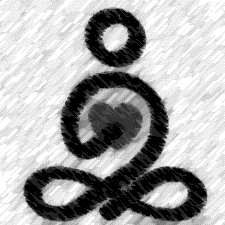 Four Session Workshop
Self-CompassionSession One
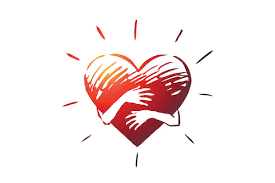 Welcome & Meditation 
Topic: Guidelines for Interacting & Practical Details 
Topic: How to Approach Self-Compassion 
Monitoring Safety 
Exercise: How Would I Treat a Friend?
Topic: Research on Self-Compassion 
Topic: What is Self-Compassion? 
Topic: Physiology of Self-Compassion and Self-Criticism 
Informal Practice: Soothing Touch 
Informal Practice: Self-Compassion Break 
Home Practice & Closing
(Germer & Neff 2019b, p. 147-177)
Practicing MindfulnessSession Two
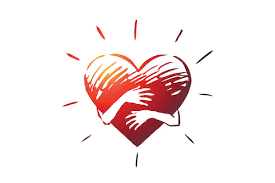 Opening Meditation: Affectionate Breathing 
Practice Discussion 
Theme: Practicing Mindfulness 
Topic: Wandering Mind 
Topic: What is Mindfulness? 
Informal Practice: Soles of the Feet 
Topic: Resistance & Backdraft 
Informal Practice: Mindfulness in Daily Life 
Informal Practice: Self-Compassion in Daily Life 
Informal Practice: Here-and-Now Stone 
Topic: Mindfulness and Self-Compassion 
Home Practice & Closing
(Germer & Neff, 2019b, p. 178-204)
Practicing Loving-KindnessSession Three
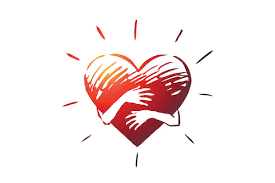 Opening Meditation: Compassionate Body Scan (p. 273-277)
Practice Discussion 
Theme: Practicing Loving-Kindness 
Topic: Loving-Kindness and Compassion
Topic: Loving-Kindness Meditation
Meditation: Loving-Kindness for a Loved One
Topic: Practicing with Phrases 
Informal Practice: Finding Loving-Kindness Phrases 
Home Practice & Closing
(Germer & Neff, 2019b, p. 205-230).
Embracing Your LifeSession Four
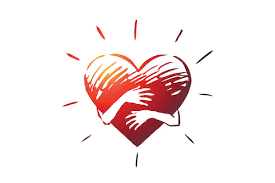 Opening Meditation: Loving Kindness for Ourselves (p.232-233).
Topic: Cultivating Happiness
Topic: Savoring and Gratitude
Informal Practice: Gratitude for Small Things
Topic: Self-Appreciation
Informal Practice: Appreciating Our Good Qualities
Tips for Maintaining a Practice
Staying Connected
(Germer & Neff ,2019b, p. 341-356).
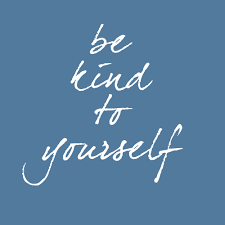 Lessons Learned
A larger group works (10-15)
Streamline content and focus on practices
Last session – have a positive focus
Allow enough time 
Have both an open workshop and a clinical workshop
  

Two leaders or a leader and a helper
Block time before the workshop to center
Keep it simple
Have your own practice
Get training from CMSC
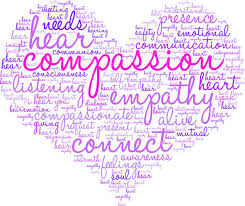 Experiential Exercises in Self-Compassion
Monitoring Safety
OVERWHELMED
It is OK to not participate in an exercise
It is OK to let go of the instructions
Anchor attention of the soles of the feet or another sense object
Practice wholesome distraction if needed
You may open your eyes at anytime
Signal for support if needed and feel free to leave the room
Ask for support after the session
CHALLENGED
SAFE
(Germer & Neff ,2019b, p. 100)
Specific way of  discussing students experience of the practices:
Immediately after completing the practice.
Purpose is to strengthen mindfulness and self-compassion
Mirrors “loving connected presence” (p. 131).
			(Germer & Neff, 2019b)
INQUIRY
Encourage participants to comment on their direct experience of the practices
Body sensations or emotions 
And if they responded with kindness to any discomfort that arose
“What did you notice…what did you feel?”
INQUIRY
(Germer & Neff, 2019b)
Guided Meditations and Practices(Germer & Neff, 2019)
Resources
Questions
Germer, C. K., & Neff, K. (2019a). Mindful Self-Compassion Handouts. Center for Mindful Self-Compassion
Germer, C. K., & Neff, K. (2019b). Teaching the mindful self-compassion program: A guide for professionals. The Guilford Press.
Gilbert, P. (2009). The compassionate mind: A new approach to life’s challenges. Constable and Robinson.
Lockard, A.J., Hayes, J.A., Neff, K. and Locke, B.D. (2014). Self-compassion among college counseling center clients: An Examination of clinical norms and group differences. Journal of College Counseling, 17(3), 249-259. doi:10.1002/j.2161-1882.2014.00061.x
Long, P & Neff, K. (2018).  Self-compassion is associated with reduced self-presentation concerns and increased student communication behavior. Learning and Individual Differences, 67), 223-231. 
McGehee, P., Germer, C., & Neff, K. (2017). Core Values in mindful self-compassion. In Monteiro, L. M., Compson, J. F., & Musten, F.,  Practitioner's guide to ethics and mindfulness-based interventions (pp. 279-293). Cham, Switzerland: Springer. doi:10.1007/978-3-319-64924-5
Neff, K.D. (2003). The development and validation of a scale to measure self-compassion. Self and Identity, 2(3), 223-250. DOI: 10.1080/15298860309027
Neff, K. D., Hsieh, Y., & Dejitterat, K. (2005). Self-compassion, achievement goals, and coping with academic failure. Self and Identity, 4(3), 263-287. doi:10.1080/13576500444000317
Smeets, E., Neff, K., Alberts, H., & Peters, M. (2014). Meeting suffering with kindness: effects of a brief self-compassion intervention for female college students. Journal of clinical psychology, 70(9), 794-807. Doi:10.1002/jclp.22076
References